A New Fully-Distributed Arbitration-Based Membership Protocol
Shegufta Bakht Ahsan, Indranil Gupta
InfoCom 2020
DPRG@UIUC: http://dprg.cs.uiuc.edu
Dept. of Computer Science
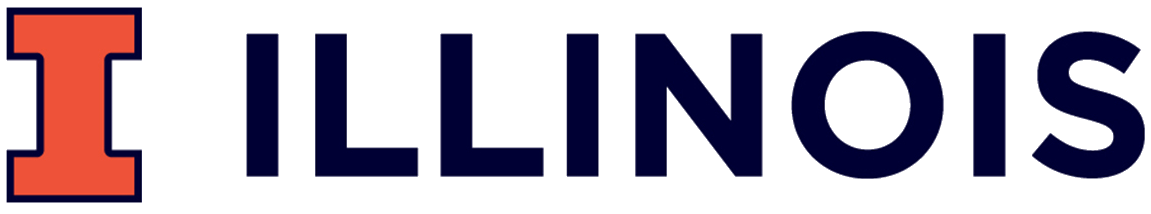 Time Bounded Failure Detection
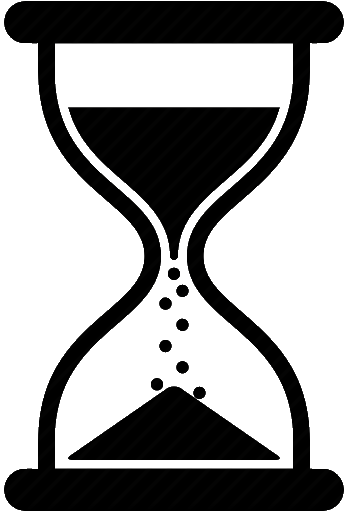 N3
N3
N3
N2
N2
N2
N1
N1
N1
Incorrect failure detection timeout leads to inconsistent Outcome!
N2 should wait for N1 to gracefully leave the system
Failure Detectors:
      -Essential part of Membership Protocols

Used in:
Traffic routing
Multicast
Replication
Etc.
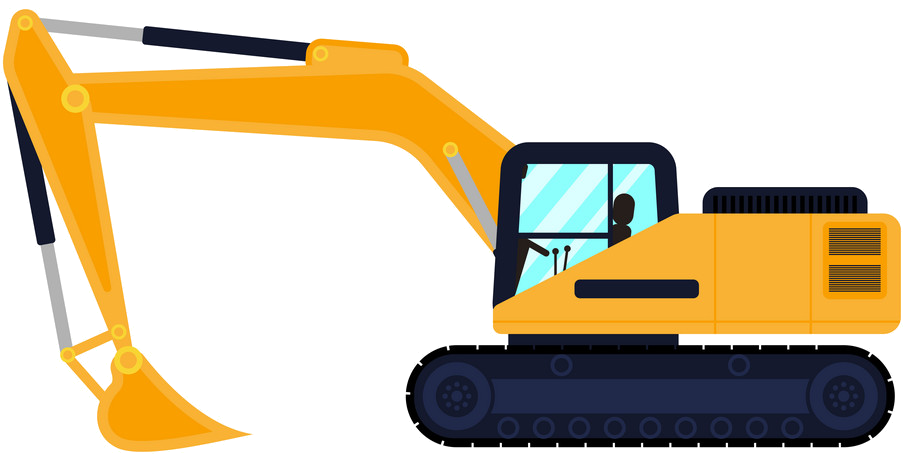 Also applies to Distributed Systems with replication, microservices orchestration, leader election etc.
2
Service Fabric: Scalable Consistent Membership Using Time Bounded Failure Detection
SC
SC
Weakly Consistent (WC) : SWIM, Ring-based heart beating, Gossip-style heart beating Strongly Consistent (SC) : Virtual Synchrony / View Synchrony
WC
WC
WC, SC
(2a+1)
Time-Bounded
Consistency
30
20
8
40
10
0
Service Fabric
12
Consistency
15
18
22
# Service Fabric [EuroSys 2018]
# Decouples:	i) Failure Detection and
	ii) Failure Decision
# Relies on a group of central arbitrator nodes (the green circle)
28
25
26
Scalability
3
Service Fabric
Contributions
Decentralize Service Fabric’s arbitrator group
Safe and Consistent Arbitrator Handoff

A coherent Node Join Protocol

Formal proof of correctness and time-bound of both approaches:
Neither Original Service Fabric paper nor any of its white papers provide the formal proof or time-bound
4
LPQ
Service Fabric – Failure Detection: Leasing
STATUS(LPQ) = Alive
STATUS(Q) = Alive
Node P
Node Q
Lease Based Failure Detection between Neighbor P and Q
(Monitor P maintains lease LPQ with monitored node Q. Monitor Q independently
maintains “Symmetric lease” LQP with monitored node P - omitted due to simplicity)
STATUS(LPQ)
= Timeout
25
15
26
12
22
18
20
STATUS(LPQ(n+1)) = Pending
ACKPQ(n)
LRPQ(n+1)
Neighbor in one direction n = 2
Neighbor(20) = {15, 18, 22, 25}
LRPQ(n)
Tl
STATUS(LPQ(n))= Established
STATUS(LPQ(n))= Pending
Failure Detection
STATUS(Q) = Suspected
LPQ(n)
LPQ(n+1)
Theorem (Failure Detection Time, TFD with respect to the Leasing Interval, Tl): When Node Q fails, the failure detection time (TFD) is bounded from both below and above, as: Tl ≤ TFD < 2Tl
Theorem (Symmetric Lease Timeout): Without loss of generality, if LPQ Times out at TPQ, then its symmetric lease LQP will also timeout at no more than TPQ + 2Tl + Ta (where Ta is the arbitration timeout).
5
Service Fabric – Failure Decision: Arbitration
A : aliveB : dead
A : deadB : alive
A : aliveB : dead
A : deadB : alive
A : deadB : alive
Arb2
Arb5
Arb1
Arb4
Arb3
Centralized arbitrator group
Arbitration Timeout (Ta): if no response from arbitrator within Ta interval, the node will voluntarily leave the system
Failure Decision
Solid Lines:
messages that reach arbitrator first
{alive, alive,
dead, dead, dead}
Node A leaves
{alive, alive , alive,
dead, dead},
Node B winner
Node P
Node Q
Failure Detection
Corollary (arbitration requests interval between symmetric leases): Without loss of generality, if P detects Q as failed and send an arbitration request, then within TarbReqInt time-bound, Q will also send an arbitration request, where Tl ≤ TarbReqInt < 2Tl
6
Centralized Vs. Decentralized Arbitration
(2a+1)
30
30
20
20
8
8
40
40
10
10
0
0
12
12
15
15
18
18
22
22
Remove dependency over the centralized group
Centralized arbitrator’s responsibility is distributed across the partially overlapping neighborhood of the ring
Does not require special deployment
28
28
25
25
Centralized arbitration
Majority of the arbitrator fails → the entire ring will collapse
Requires special deployment
26
26
7
Pair-wise Arbitrator Formation
(2a+1)
30
30
20
20
8
8
40
40
10
10
0
0
12
12
Neighbor in one direction `n’ = 2
For Lease L20,18, N-20 maintains an arbitrator group for N-18
Arb20,18 = 20 U Neighbor(20) U 18 U Neighbor(18)
              = 20 U {15, 18, 22, 25} U 18 U {12, 15, 20, 22}
              = {12, 15, 18, 20, 22, 25}
Service Fabric: Centralized arbitrator group for all neighboring pairs
Our proposed approach: Each neighboring pair maintains separate arbitrator group
15
15
18
18
22
22
28
28
25
25
26
26
8
Forming the Pairwise Arbitrator Group
For the pair P↔Q, the symmetric leases are LPQ and LQP
For LPQ, Node P: maintains an arbitrator group for Node Q,
APQ = {O, P, Q, R}
For LQP, Node Q : maintains an arbitrator group for Node P,
AQP = {O, P, Q, R}
If O fails P cannot unilaterally change APQ to {N, P, Q, R}
Neighbor in one direction `n’ = 1
Should be Consistent
APQ = {N, P, Q, R}
AQP = {O, P, Q, R}
P initiates the arbitration handoff protocol
9
Arbitration Handoff (2 phase)
Node
Q
NodeP
Phase 1 (Propose):
   P proposes the modified arbitrator group to the old arbitrator group
Majority times out: P leaves the system
Majority rejects: P sticks to the current group
Majority approves: P change to the new group and explicitly notify Q
Phase 2 (optional - propagate):
    Next lease request from P to Q piggybacks the approved decision

Please check paper for details
APQ(ver1)
LRPQ(n)
PROPOSE(APQ(ver1))
ACKPQ(n)
Old Arb
ACCEPT(NP(ver1))
Phase 1
Tl
LRPQ(n+1)|APQ(ver1)
Phase 2(Optional)
ACKPQ(n+1)
Theorem (Maximum inconsistency interval between APQ and AQP): If P successfully updates to APQ(ver_n) at time T, then Q will reflect the same upgrade no more than time T + 2Tl
Theorem (Time-based Consistency): After Node Q fails, within another (Ta + 4Tl) time units: i) Q leaves the system and ii) all of Q’s monitors know about Q’s failure
10
Contributions
Decentralize Service Fabric’s arbitrator group
Safe and Consistent Arbitrator Handoff

A coherent Node Join Protocol

Formal proof of correctness and time-bound of both approaches:
Neither Original Service Fabric paper nor any of its white papers provide the formal proof or time-bound
11
CandidateNode C
Node P
Node Join in Decentralized scheme (4 phase)
GRANTCP
ACKCP(1)|LRPC(1)
Phase 1 (Neighbor Discovery):
Candidate Node `C’ discovers its 2n neighbors

Phase 2 (Lock Request):
C sends lock request to all of its 2n potential neighbors
Retry if at least one lock request gets rejected. Else proceed

Phase 3 (Lease Invitation):
For each neighbor P, C initiates first lease LCP and sends lease request LRCP(1)
Once received, Node P sends its Lease request LRPC(1) along with the Lease Ack ACKCP(1)

Phase 4 (Wrap-up):
Both C and P establishes symmetric leases LPC and LCP, also independently maintains arbitrator group ACP and APC

For details – please check the paper
DiscvrNgbr(C)
Tl
Phase 1
Phase 2
LRCP(2)
ACKCP(1)
Phase 3
ACKPC(1)
LKRQCP
LRCP(1)
Phase 4
LRPC(2)
ACKPC(2)
12
Evaluation: Failure Detection Time (EmuLab)
Theorem (Failure Detection Time, TFD with respect to the Leasing Interval, Tl): When a node Q fails, the failure detection time (TFD) is bounded from both below and above, as: Tl ≤ TFD < 2Tl
Candle Stick Plot: 1st, 2nd and 3rd quartile, X points the average
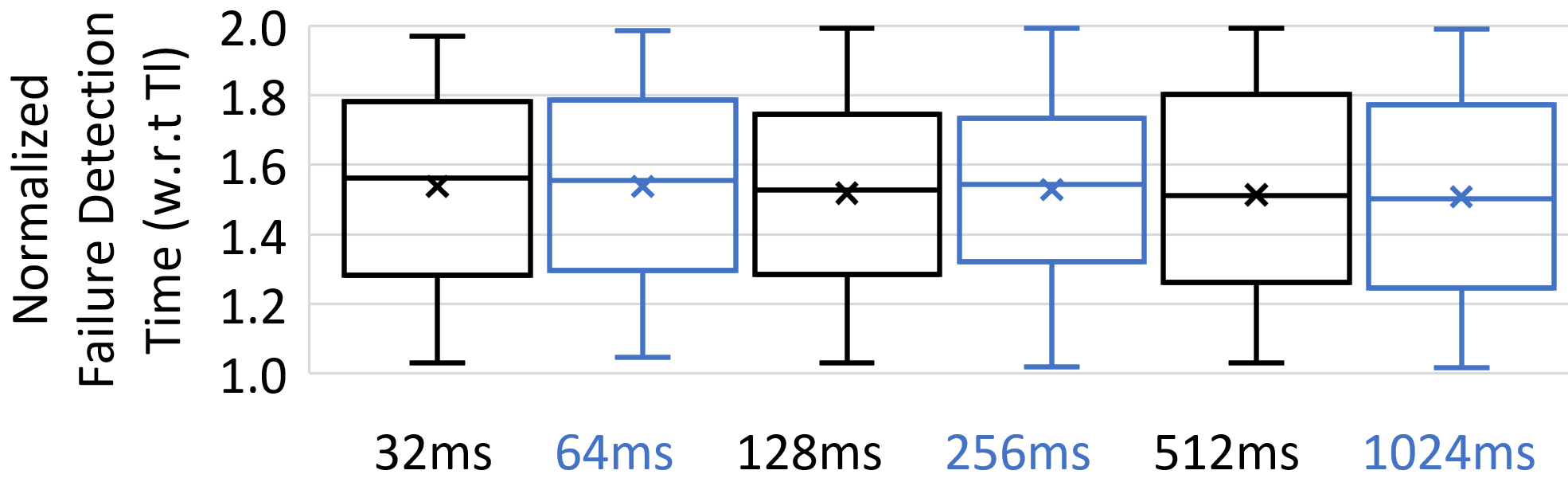 Avg Failure Detection Time 1.5Tl Coherent with the Theorem
Various Leasing Intervals (Tl)
Deployment: 64-member group in an EmuLab cluster with five d710 nodes (2.4GHz 64-bit quad core xeon processor, 8MB L3 cache, 12 GB DDR2 Ram. Neighbor count per direction = 3
13
Evaluation: Distributing the Arb. Msg Overhead
Simulation over 1000 nodesN = 3 (Neighbor count in each direction)
f = 100 (simultaneous failure count)
Centralized scheme: for ‘f’ failure, each arbitrator receives “2Nf = 600” messages
De-centralized scheme distributes the load. Max 24 msg per arbitrator
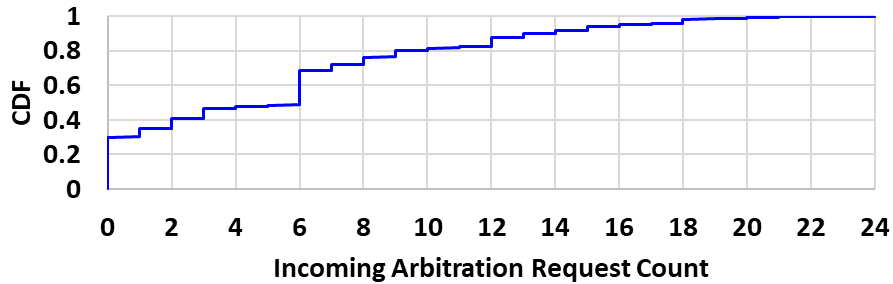 14
Evaluation: Node Join Latency
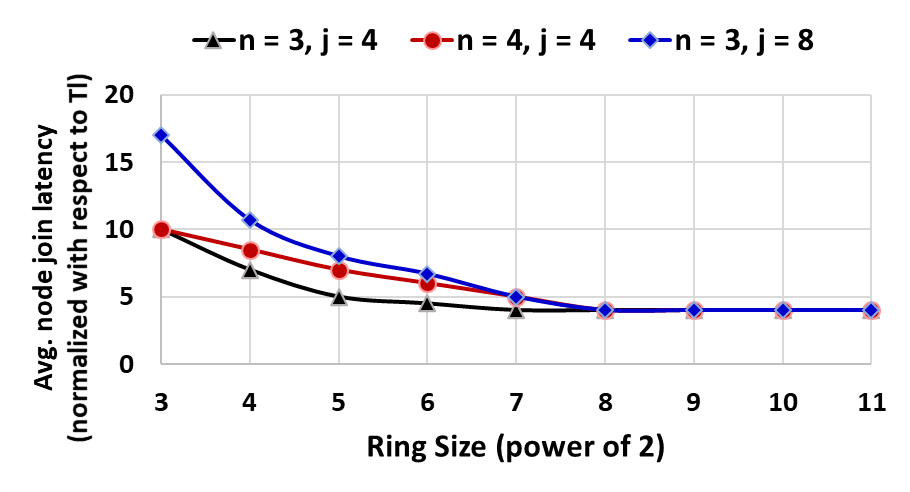 Larger ring causes less conflicts, hence new node can join fast
 high scalability
15
Evaluation: Impact of Arbitrator Failure
DA – Distributed Arbitration scheme
CA – Centralized Arbitration scheme
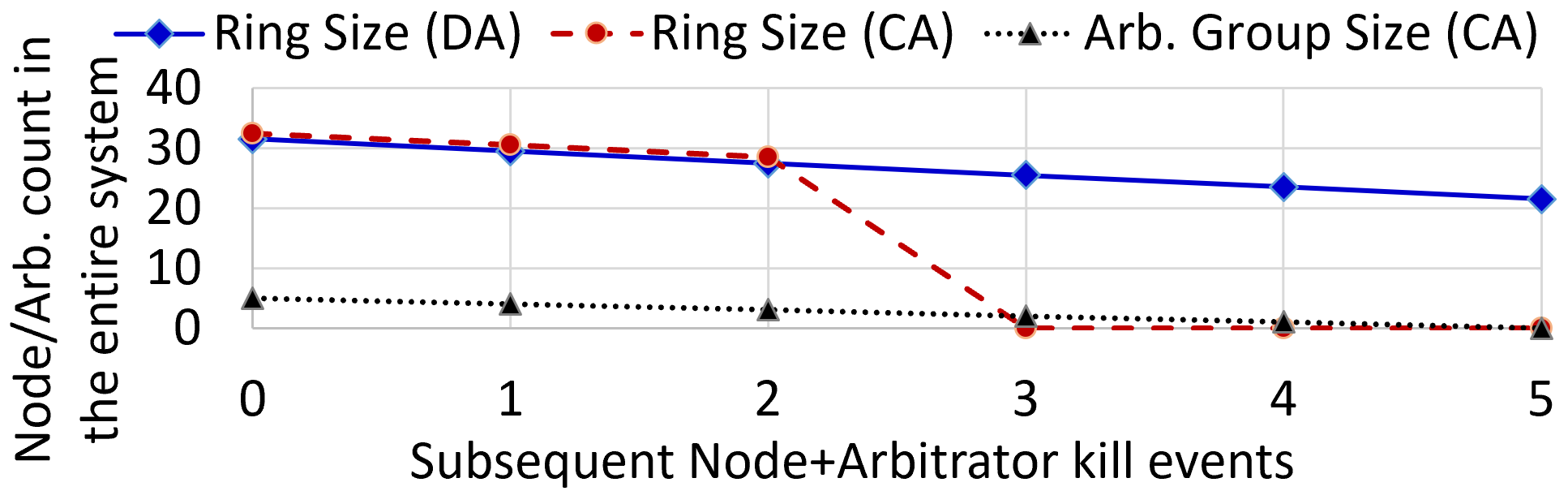 Centralized Arbitration – Entire Ring Collapses
16
Contributions
Decentralize Service Fabric’s arbitrator group
Safe and Consistent Arbitrator Handoff

A coherent Node Join Protocol

Formal proof of correctness and time-bound of both approaches:
Neither Original Service Fabric paper nor any of its white papers provide the formal proof or time-bound
17